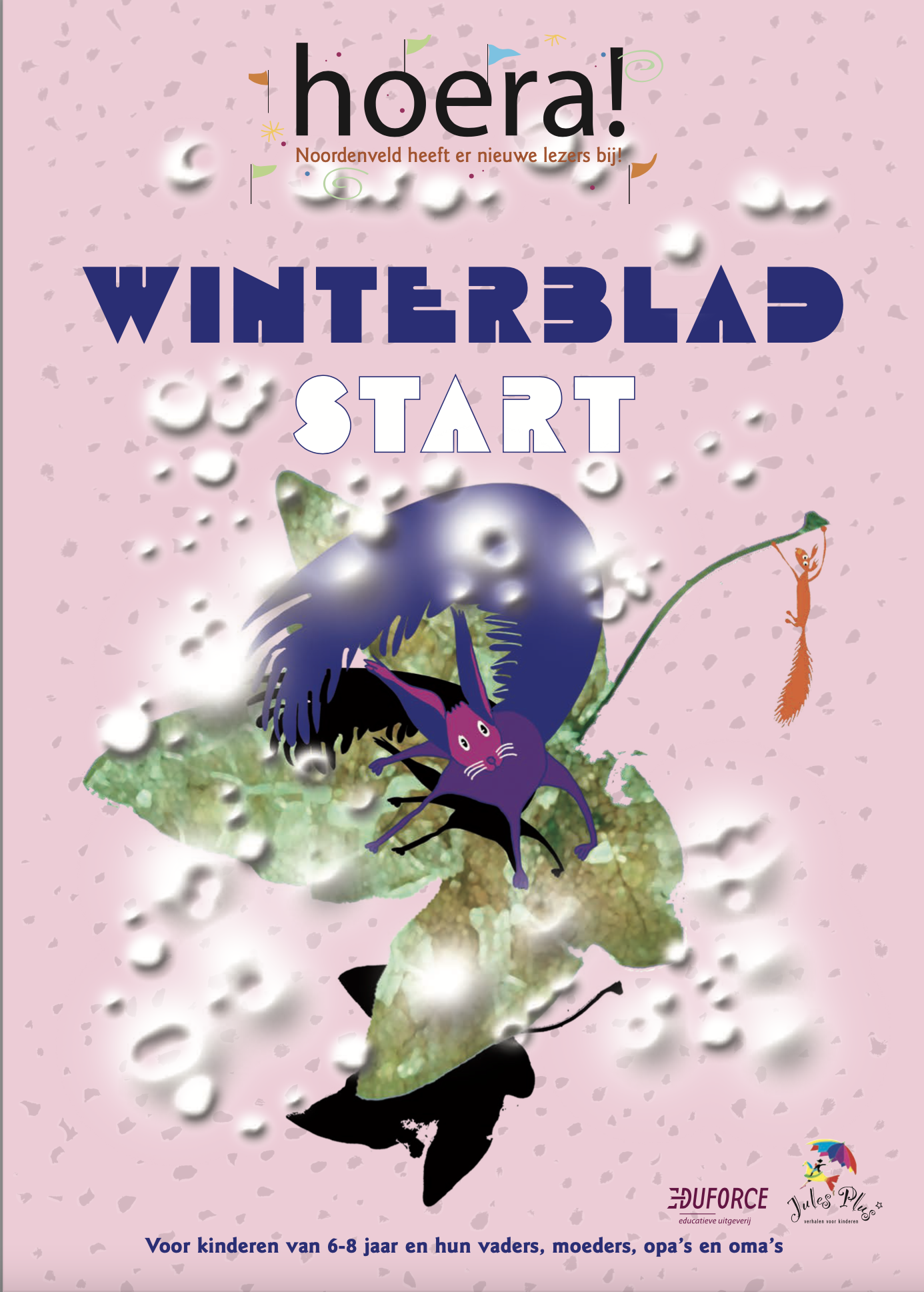 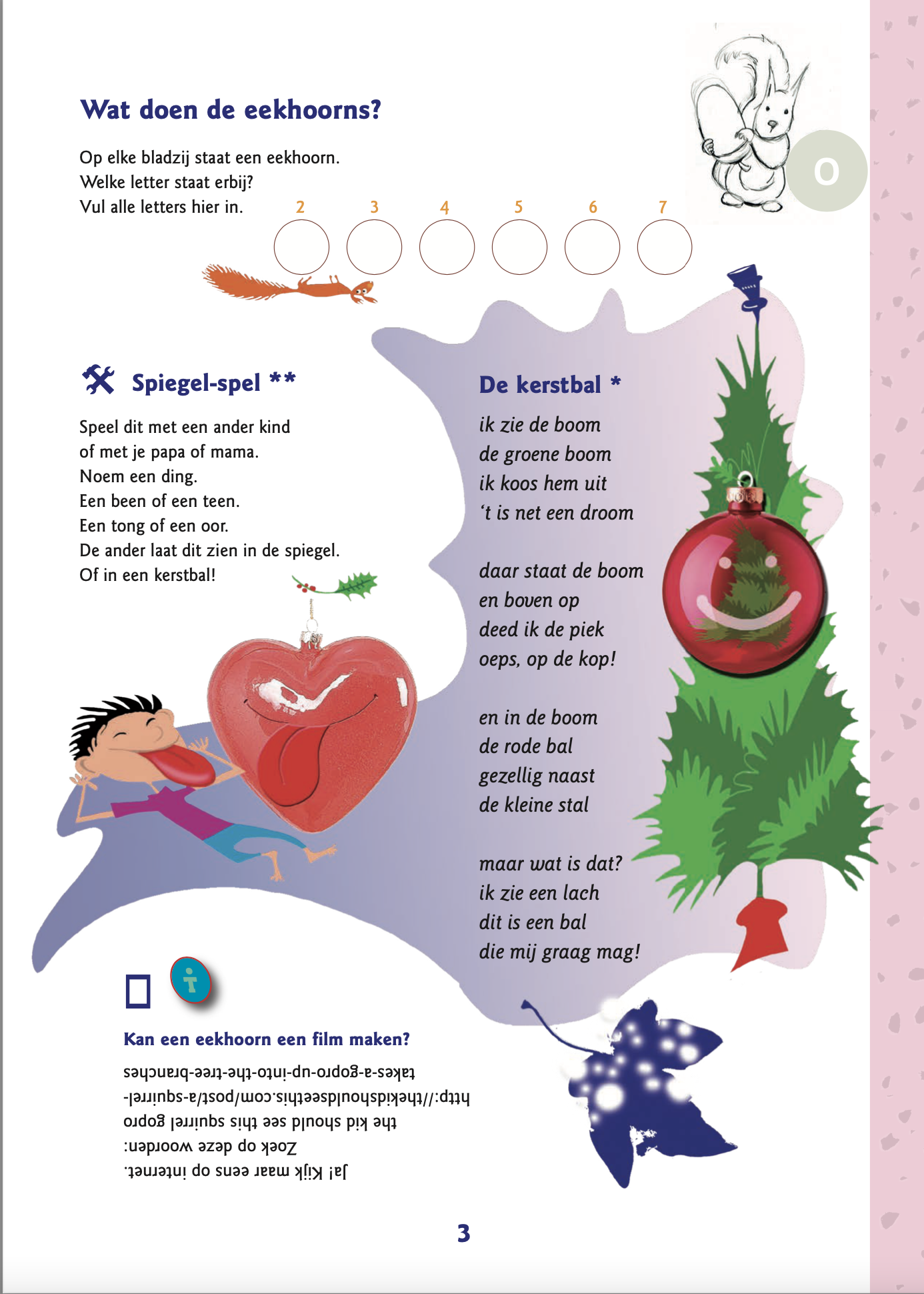 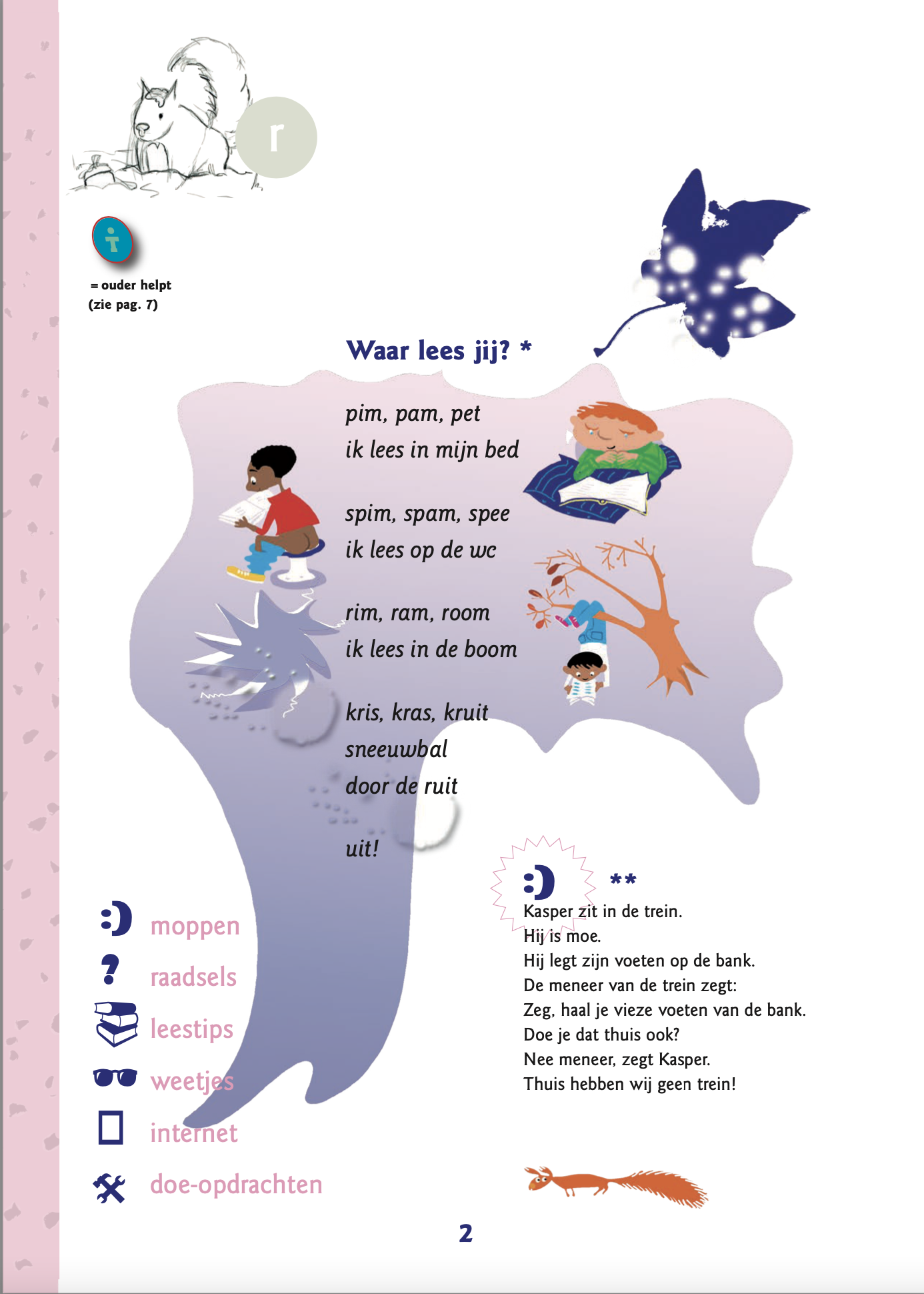 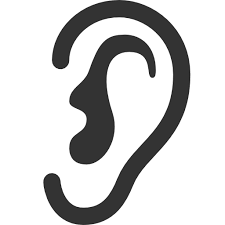 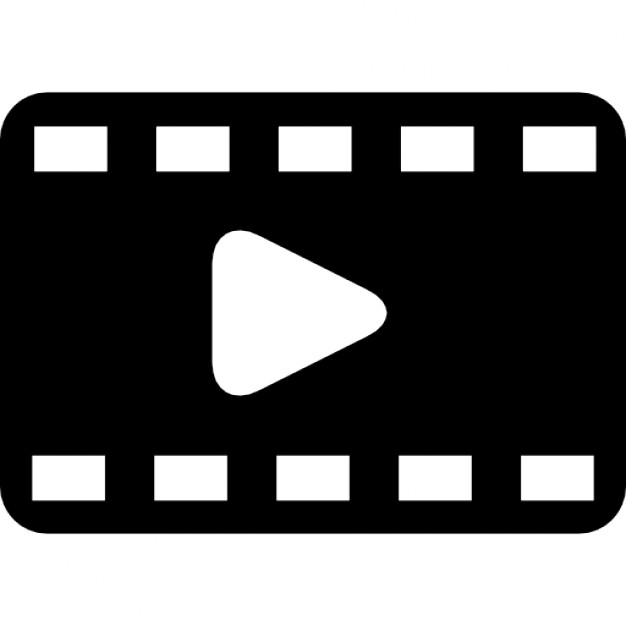 Luister of lees mee
Kijk naar: 
Fijn Kerstfeest
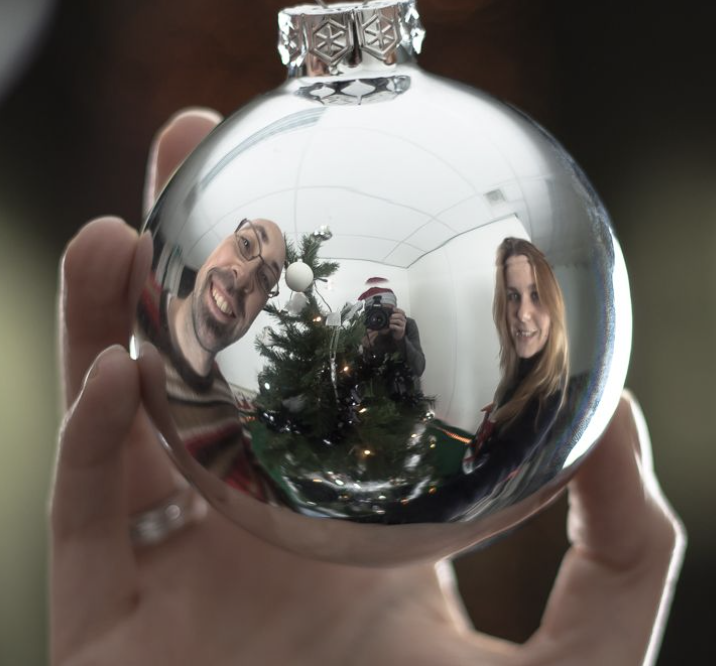 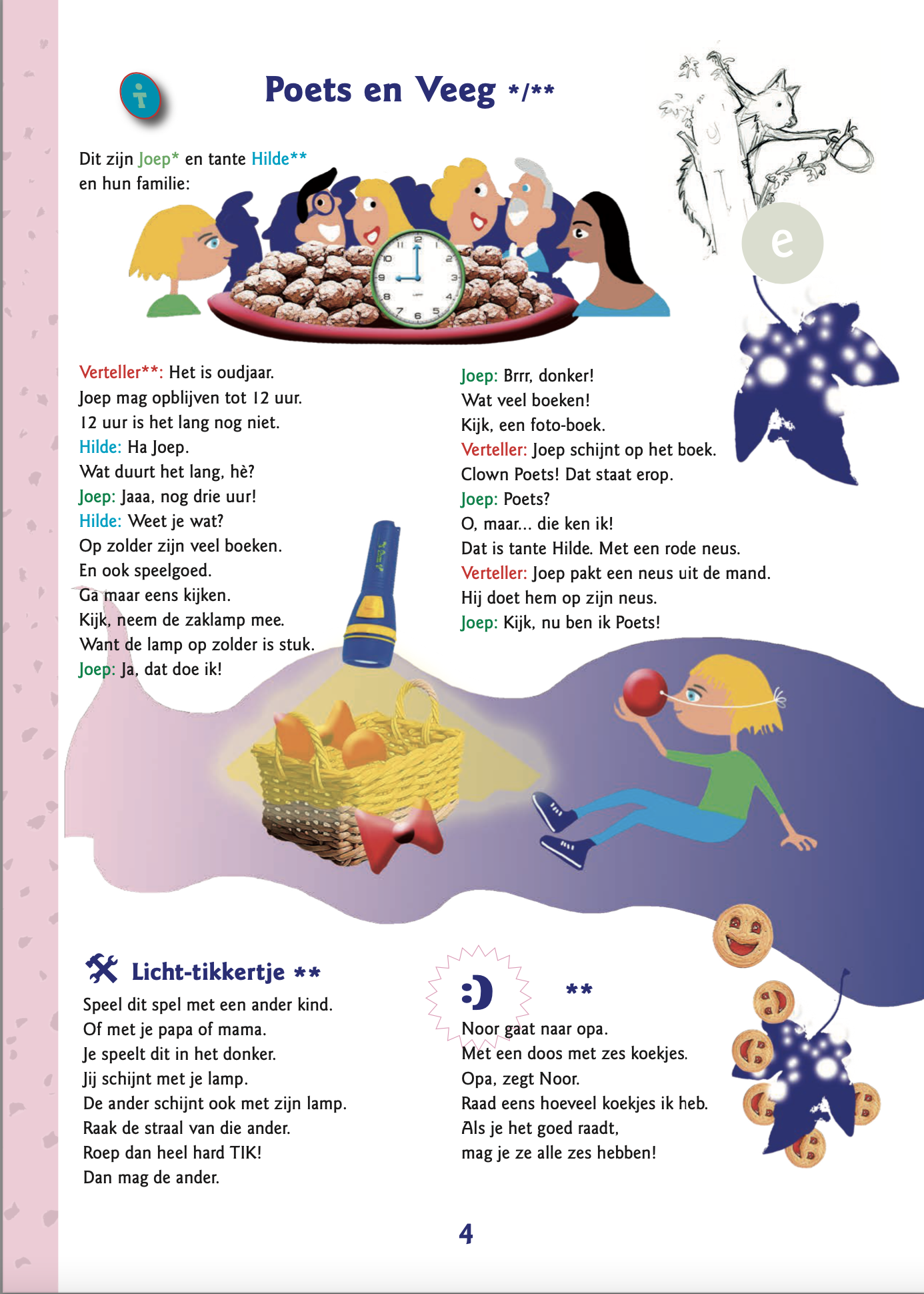 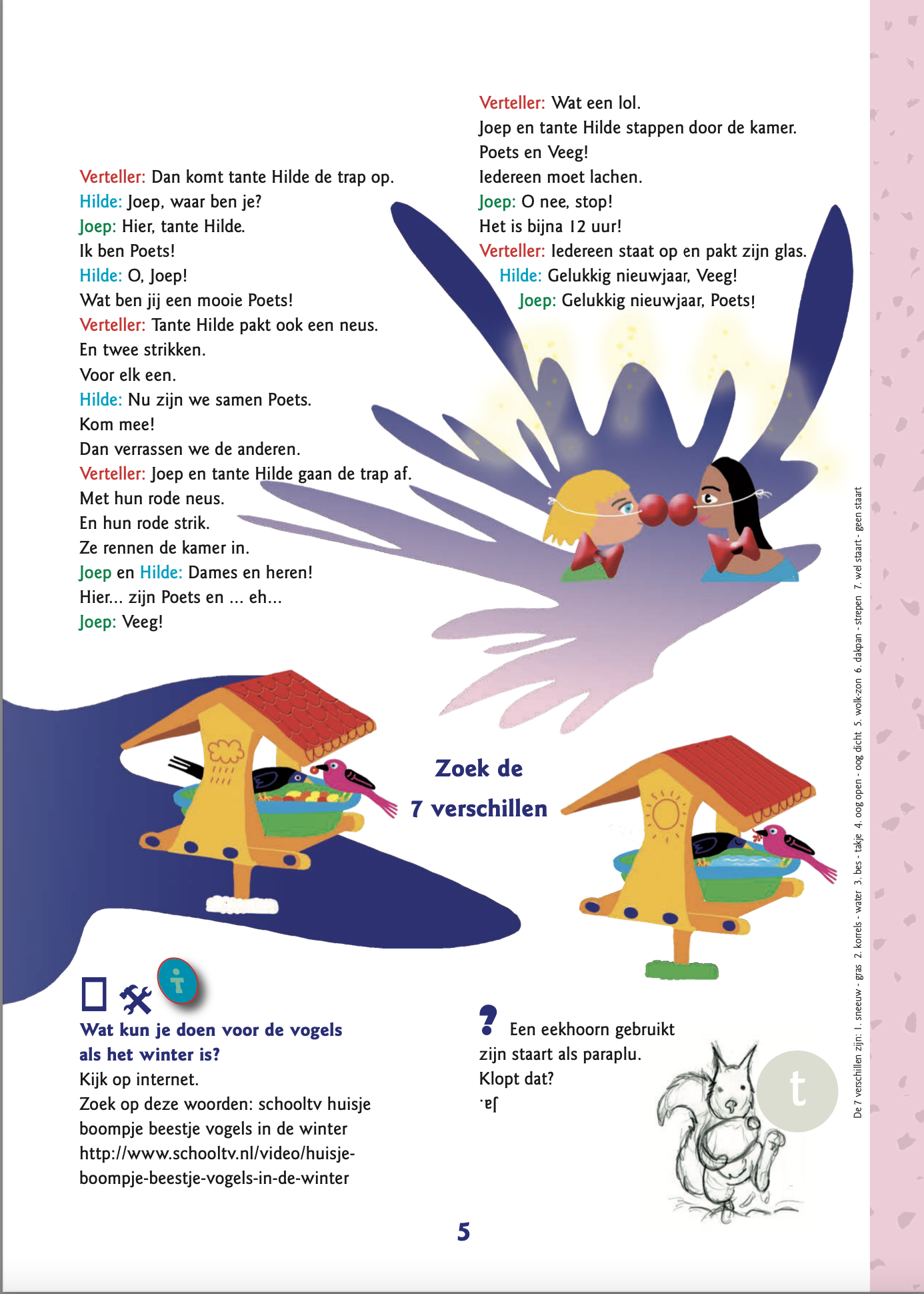 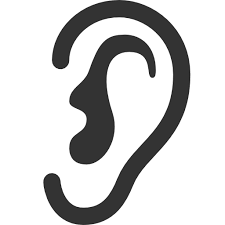 Luister of lees mee
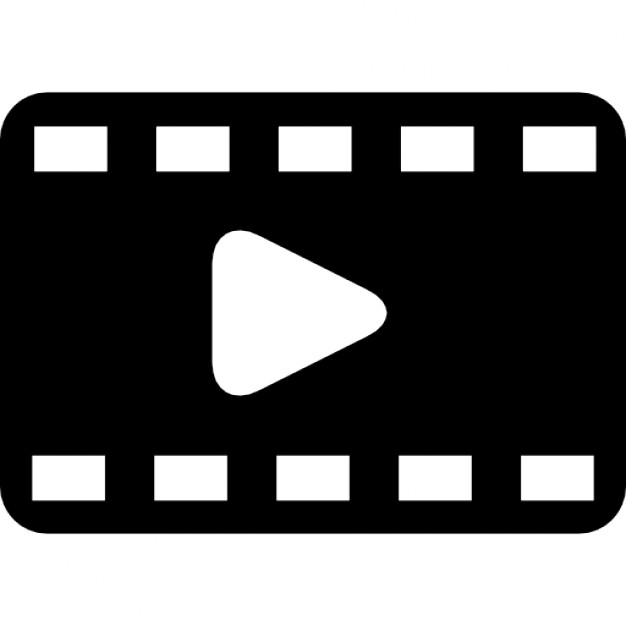 Kijk naar:
Drukke tijd voor de eekhoorn
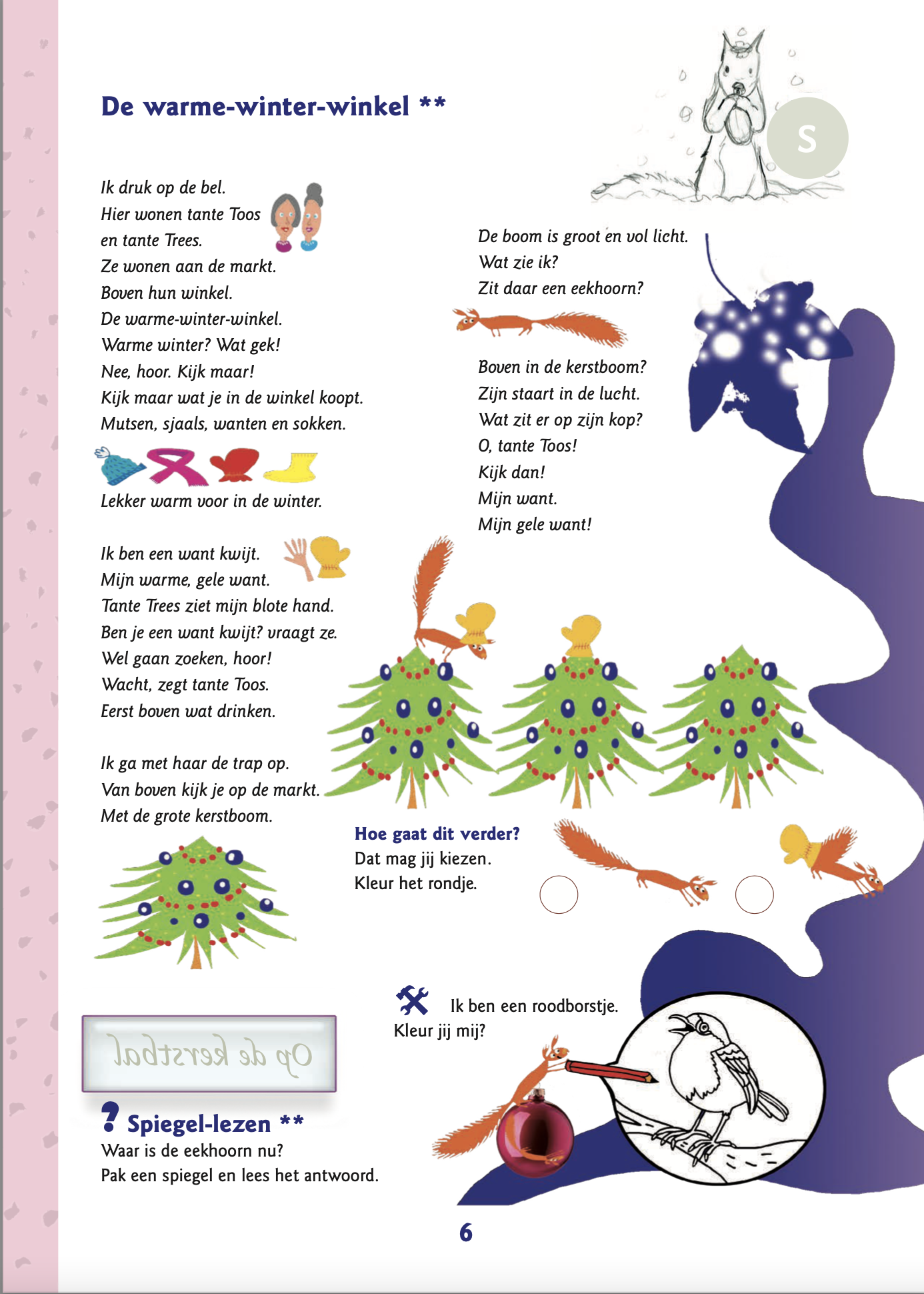 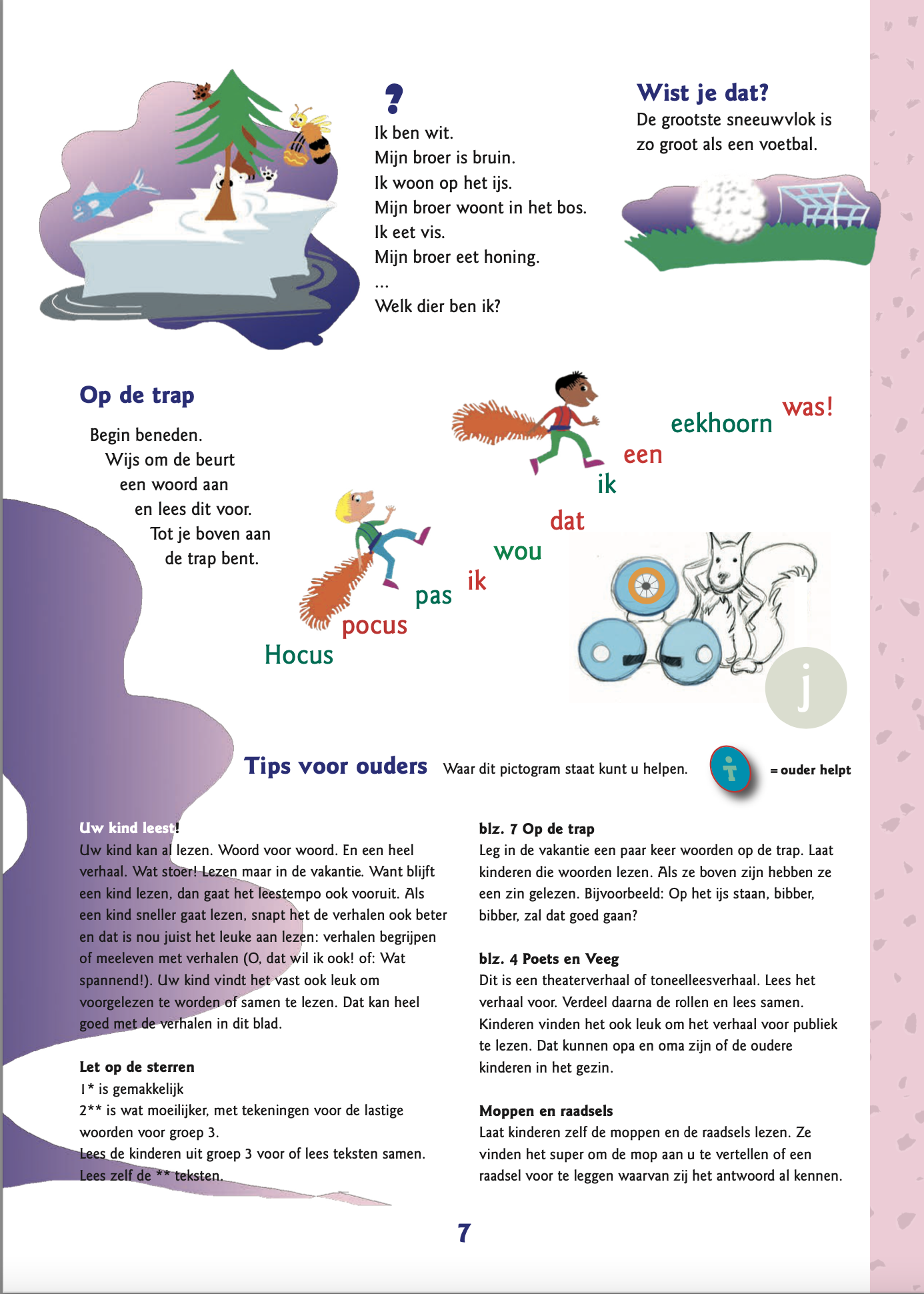 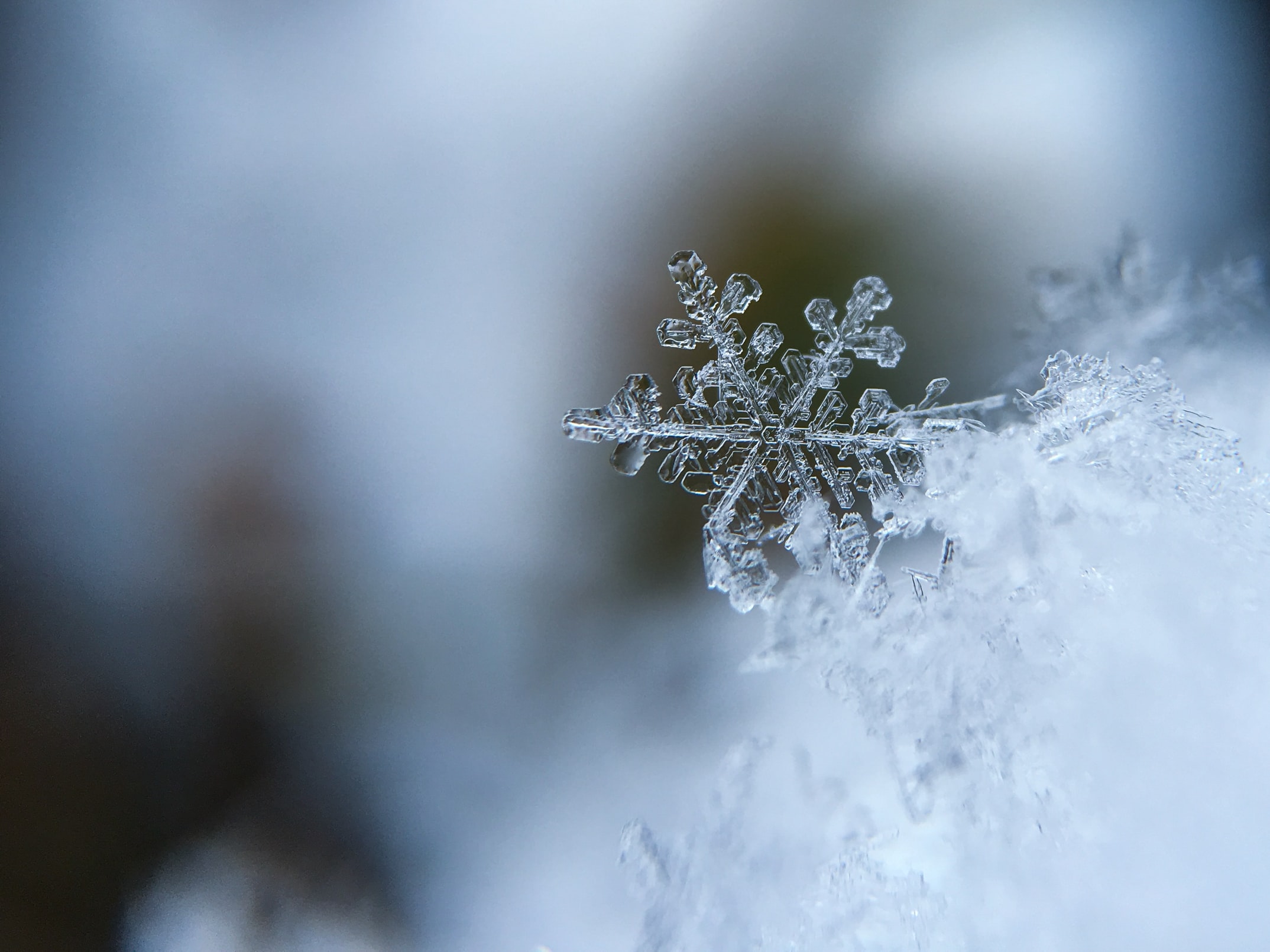 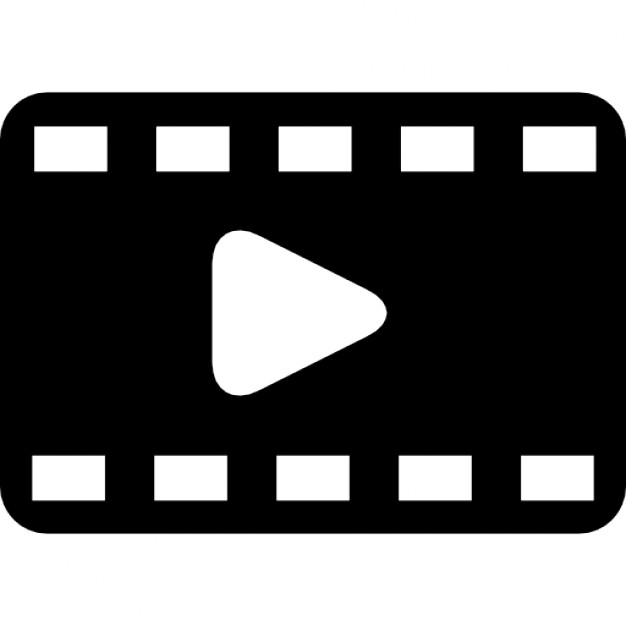 Kijk naar:
Voer voor de roodborst
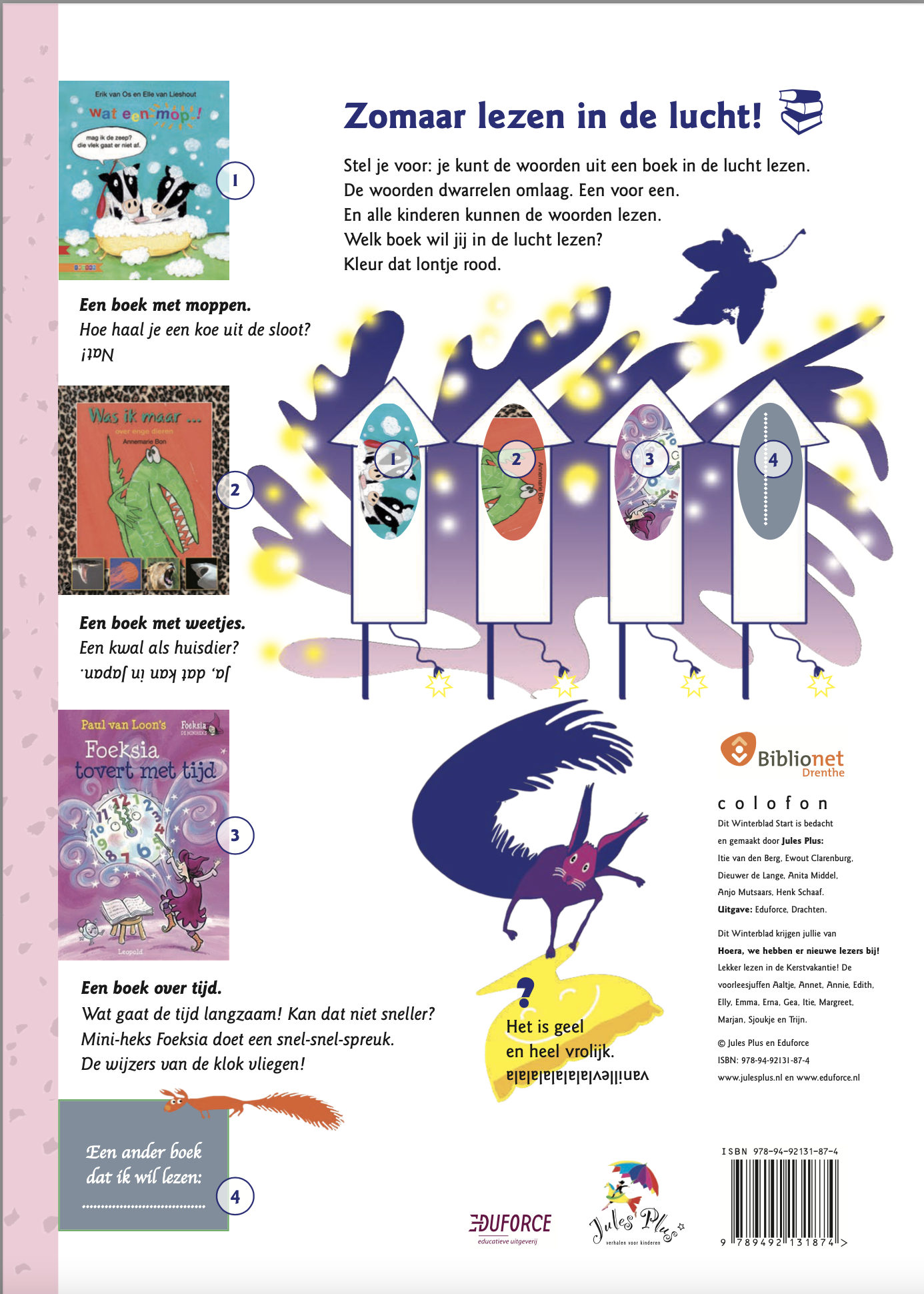 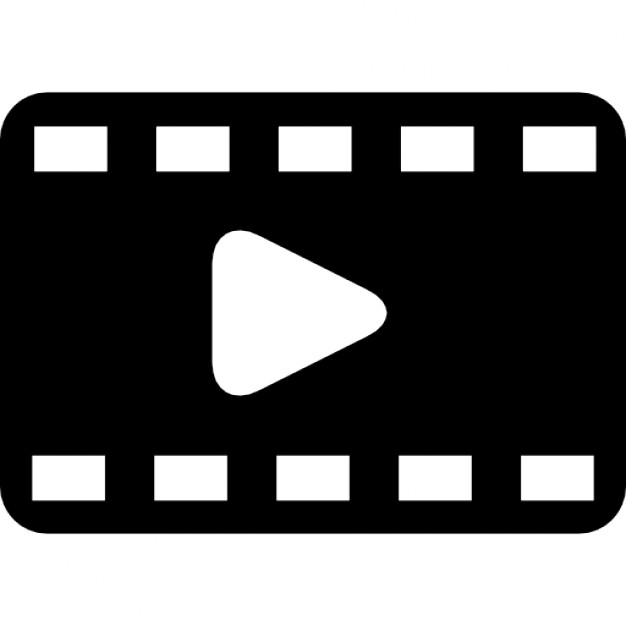 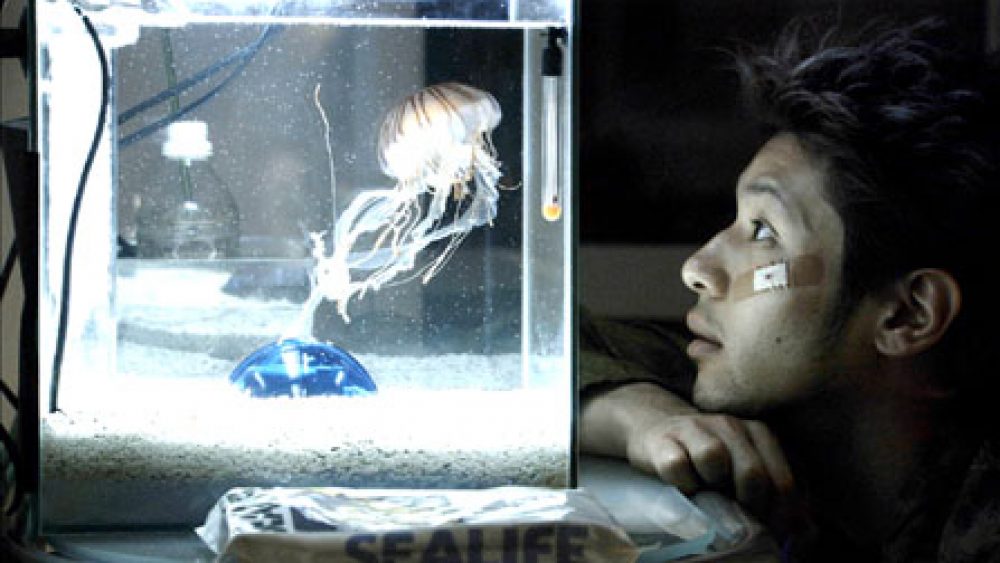 Kijk naar:
Drones maken kunstwerken in de lucht
Een kwal als huisdier?
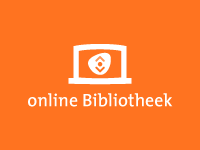 Lees online:
Foeksia tovert met tijd